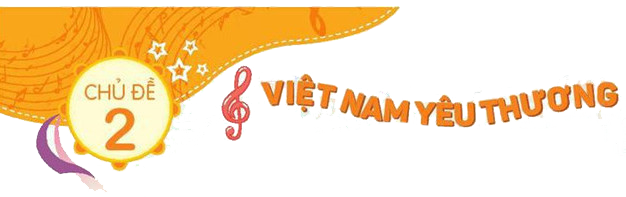 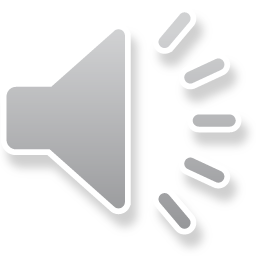 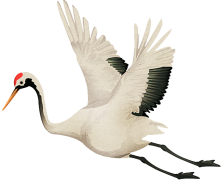 Chào mừng quý thầy cô và các bạn học sinh đến với tiết âm nhạc
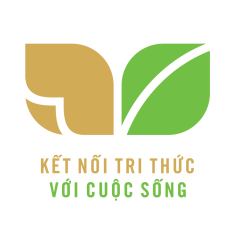 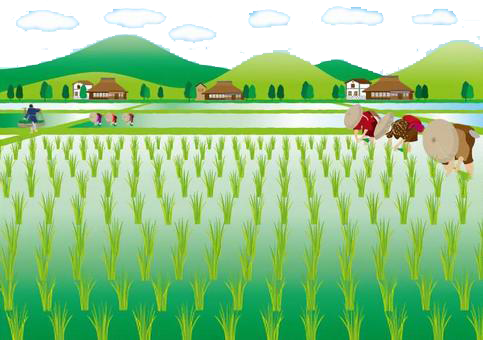 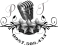 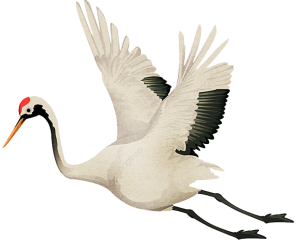 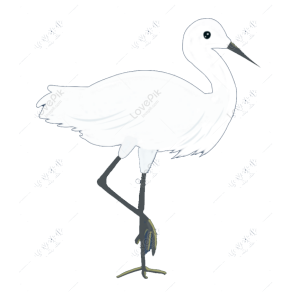 Bản quyền TT-ÂN-Phi Trường 0987508433 cấm chia sẻ dưới mọi hình thức
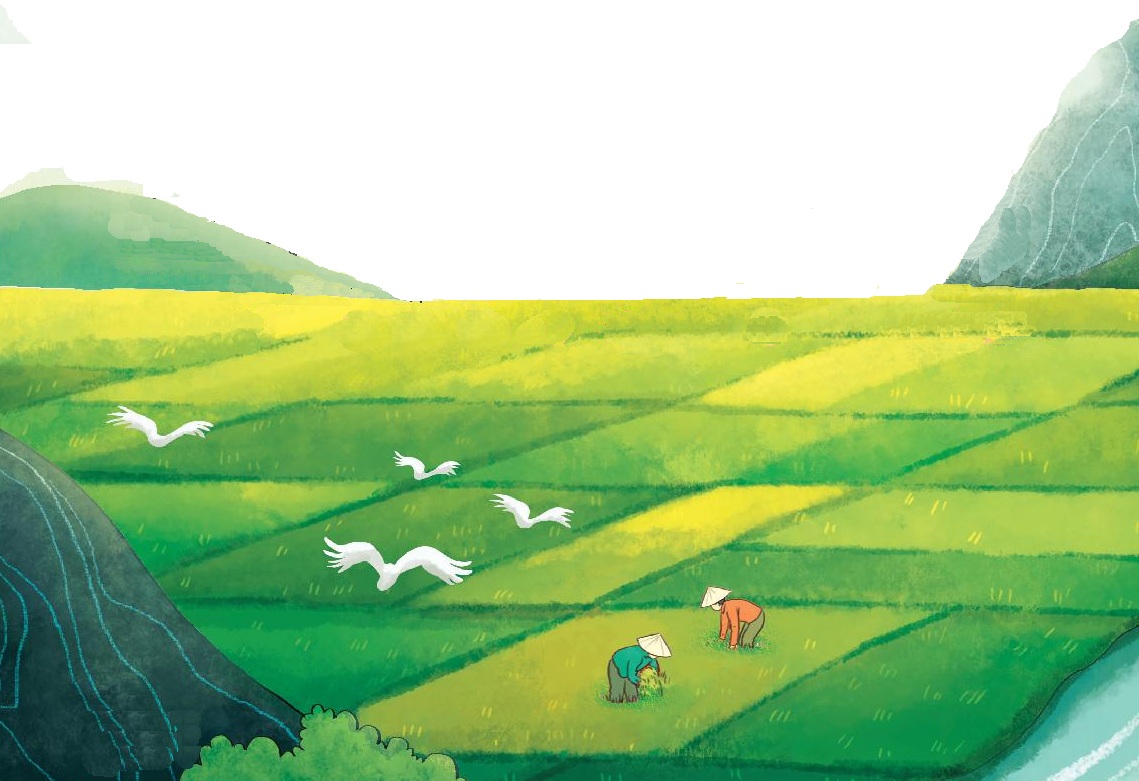 Câu giai điệu và bưc tranh là của bài hát nào
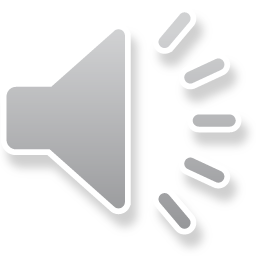 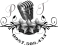 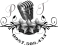 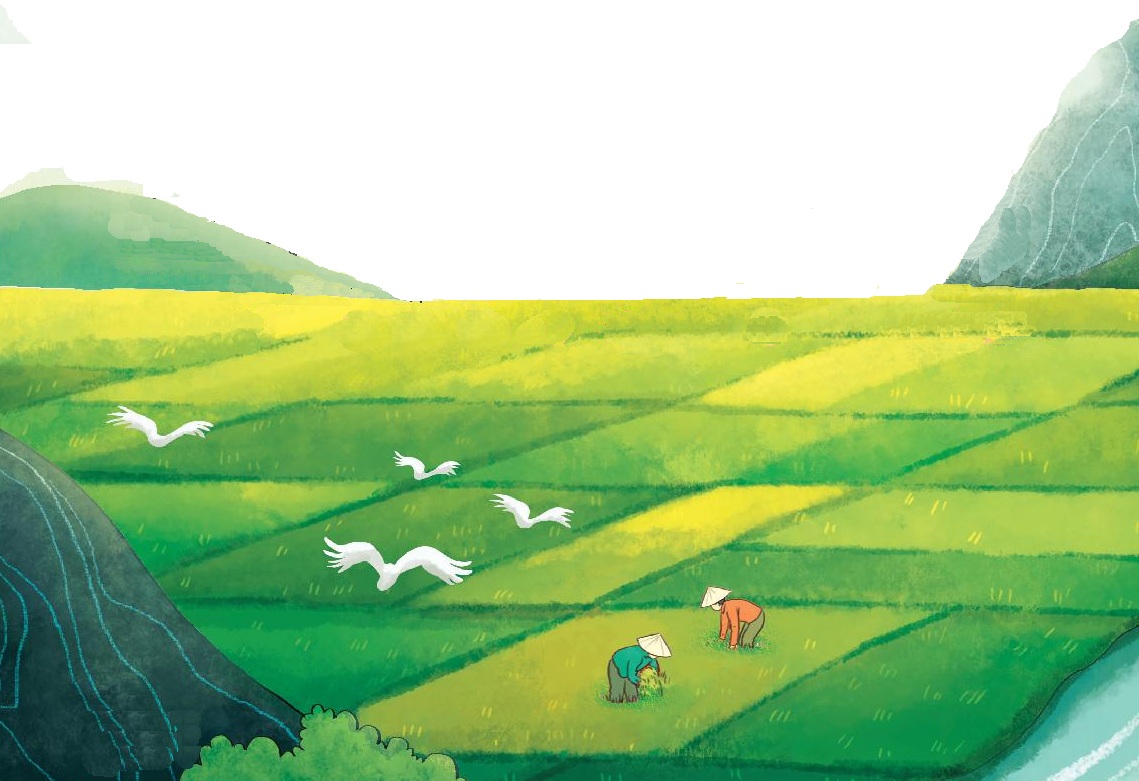 Hát lại bài Tổ Quốc Ta khởi động
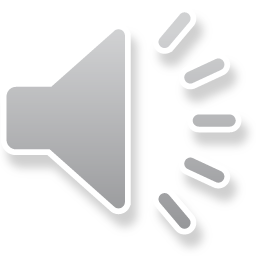 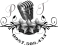 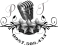 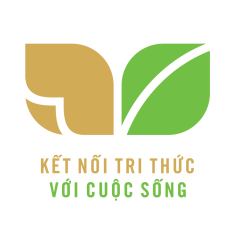 ÂM NHẠC 1
TIẾT 8
ÔN TẬP BÀI HÁT: TỔ QUỐC TA
VẬN DỤNG SÁNG TẠO: CAO THẤP
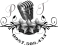 1.ÔN BÀI HÁT : TỔ QUỐC TA
Ôn bài hát với các hình thức
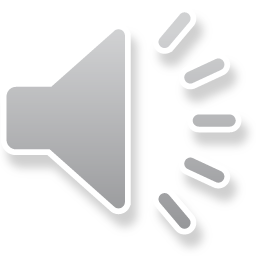 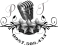 Ôn Hát gõ đệm theo phách
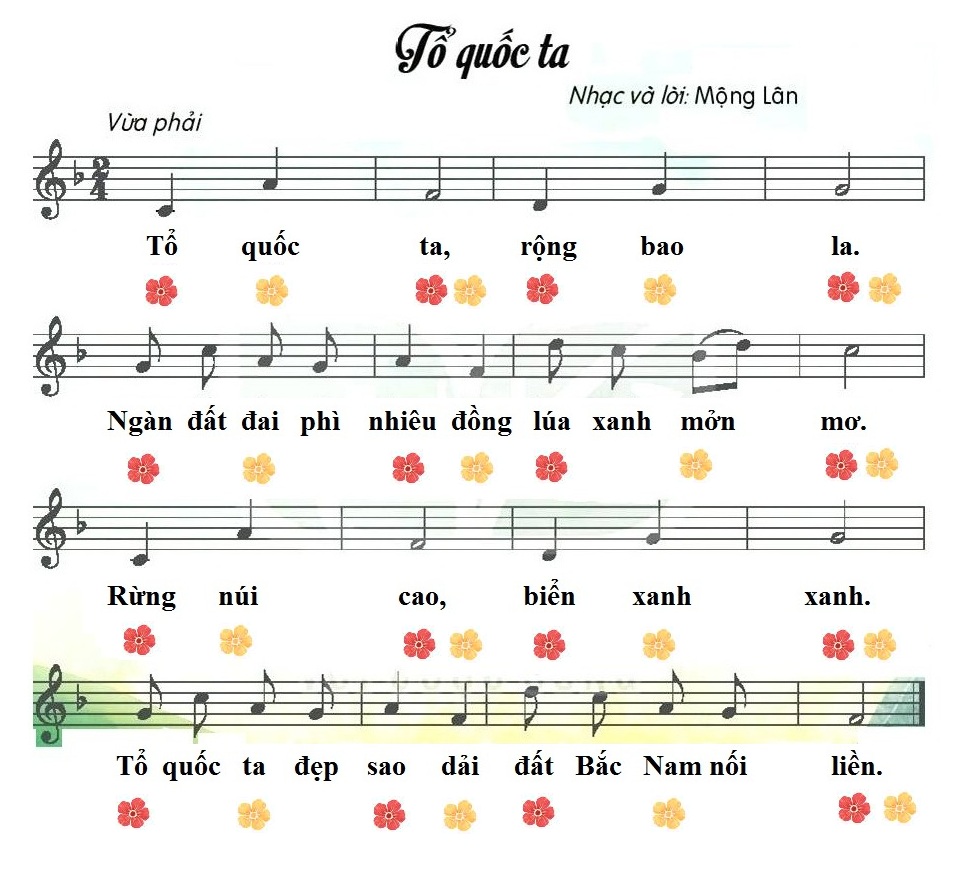 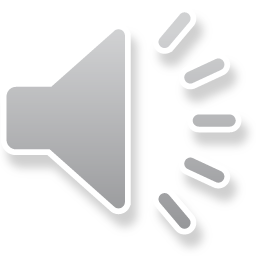 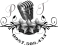 Ôn Hát gõ đệm theo nhịp
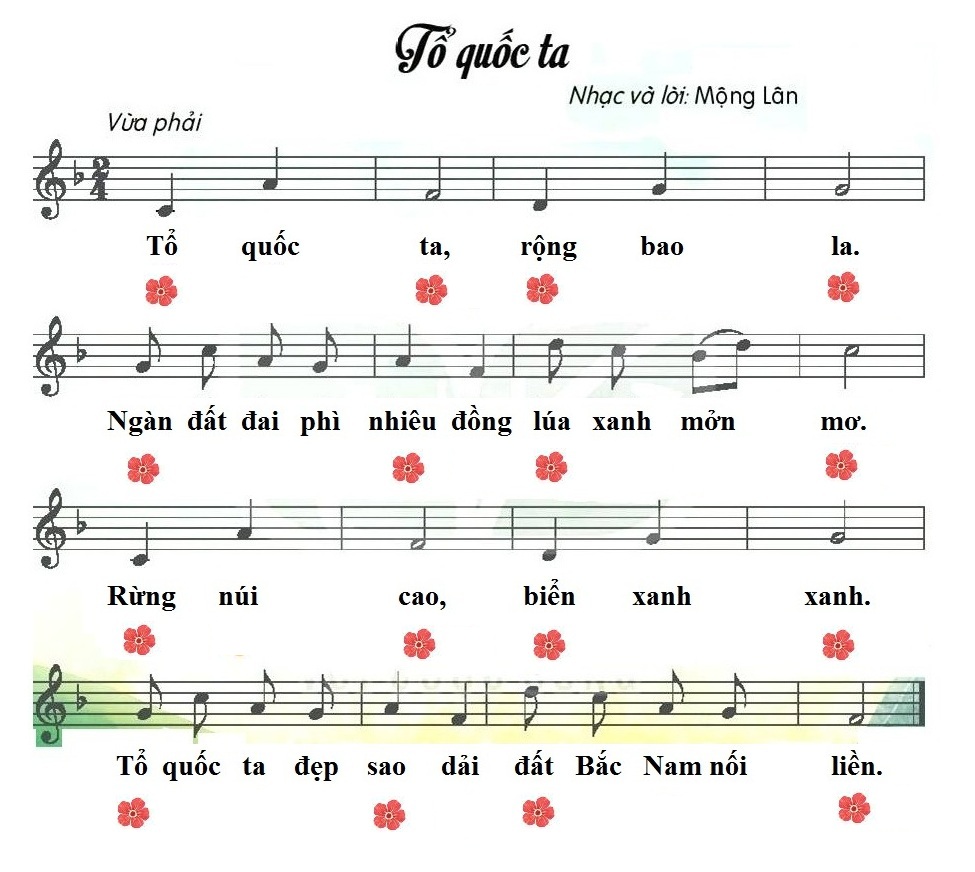 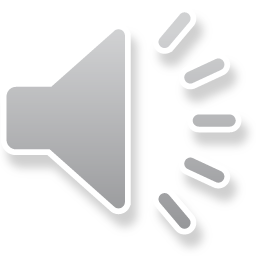 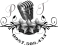 HD các động tác phụ họa cho bài hát
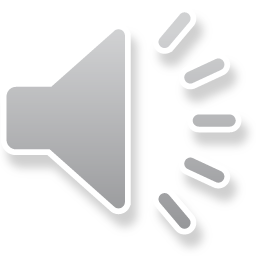 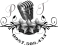 TRÒ CHƠI
Hô cây cao: HS giơ 2 tay, hô Bóng thấp hạ 2 tay xuống
Cây cao
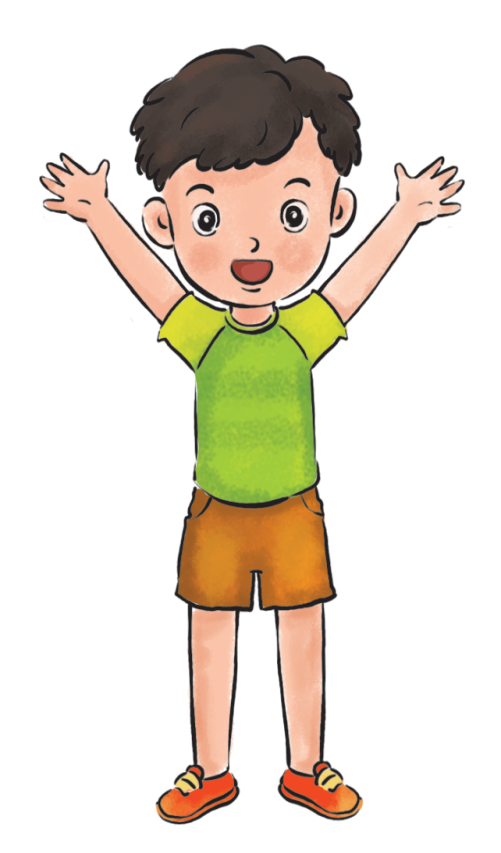 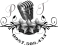 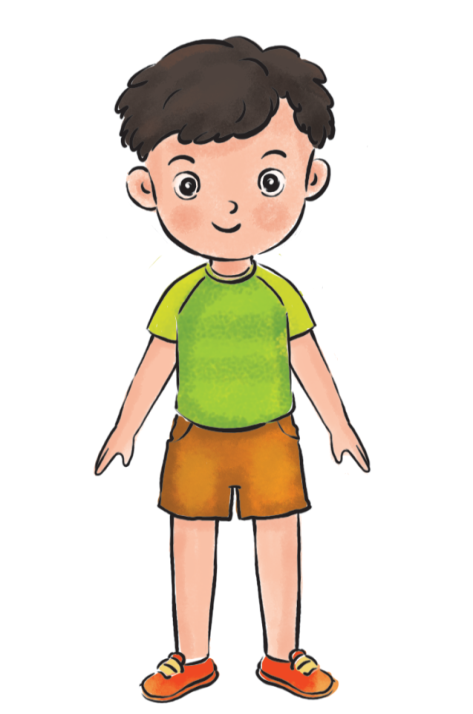 Bóng thấp
Vận dụng sáng tạo: Cao-Thấp
Giới thiệu hai loại nhạc cụ :
Piccolo  tiếng Ý nghĩa là nhỏ là một loại sáo trong nhạc cụ bộ hơi. Hầu hết ngón bấm của Piccolo như tiêu chuẩn ngón bấm của loại sáo ngang,nhưng âm thanh cao hơn 

Tuba là nhạc cụ có âm thanh trầm nhất của bộ đồng, kích cỡ của nó rất lớn. Nó có âm vực trầm.
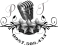 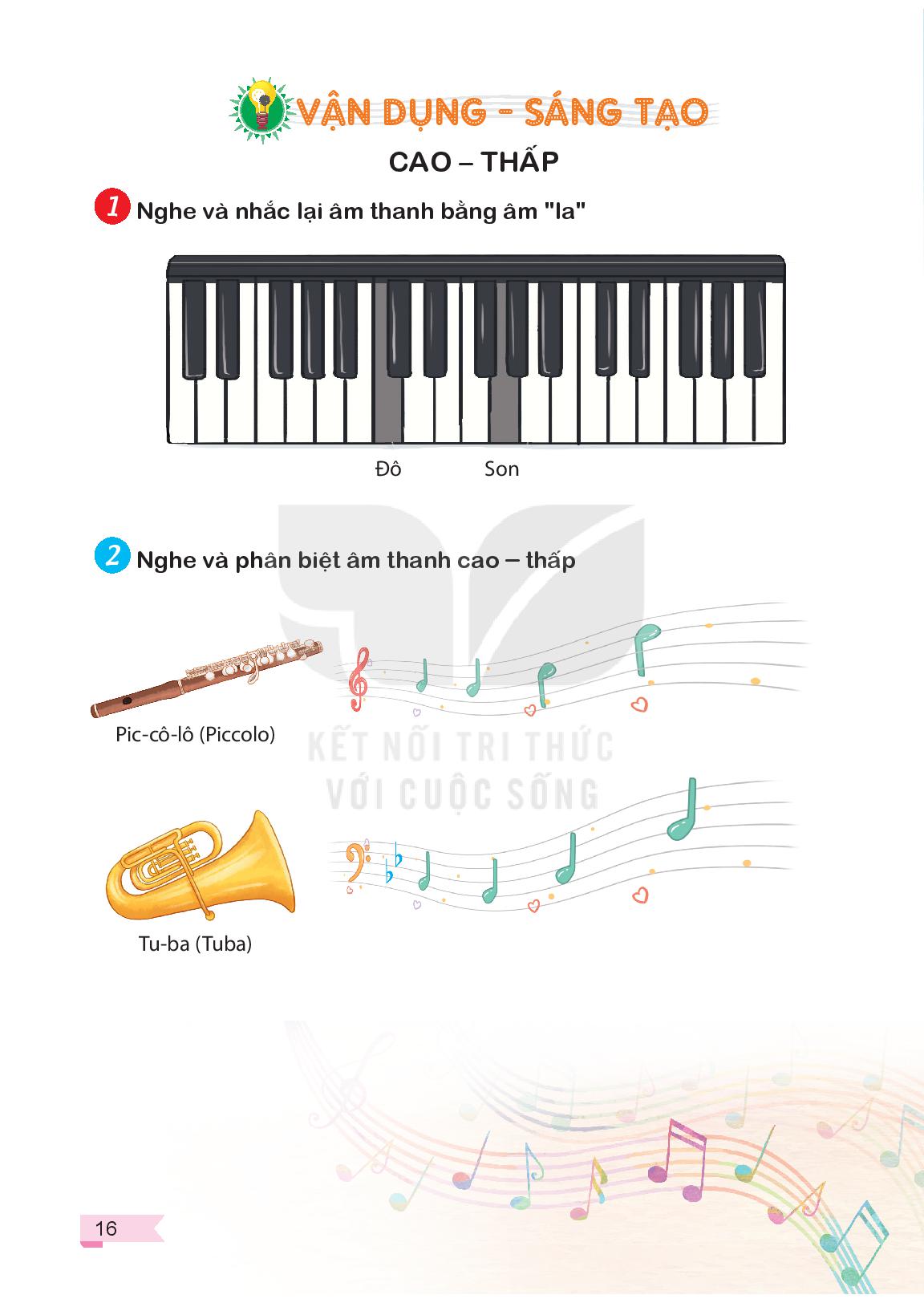 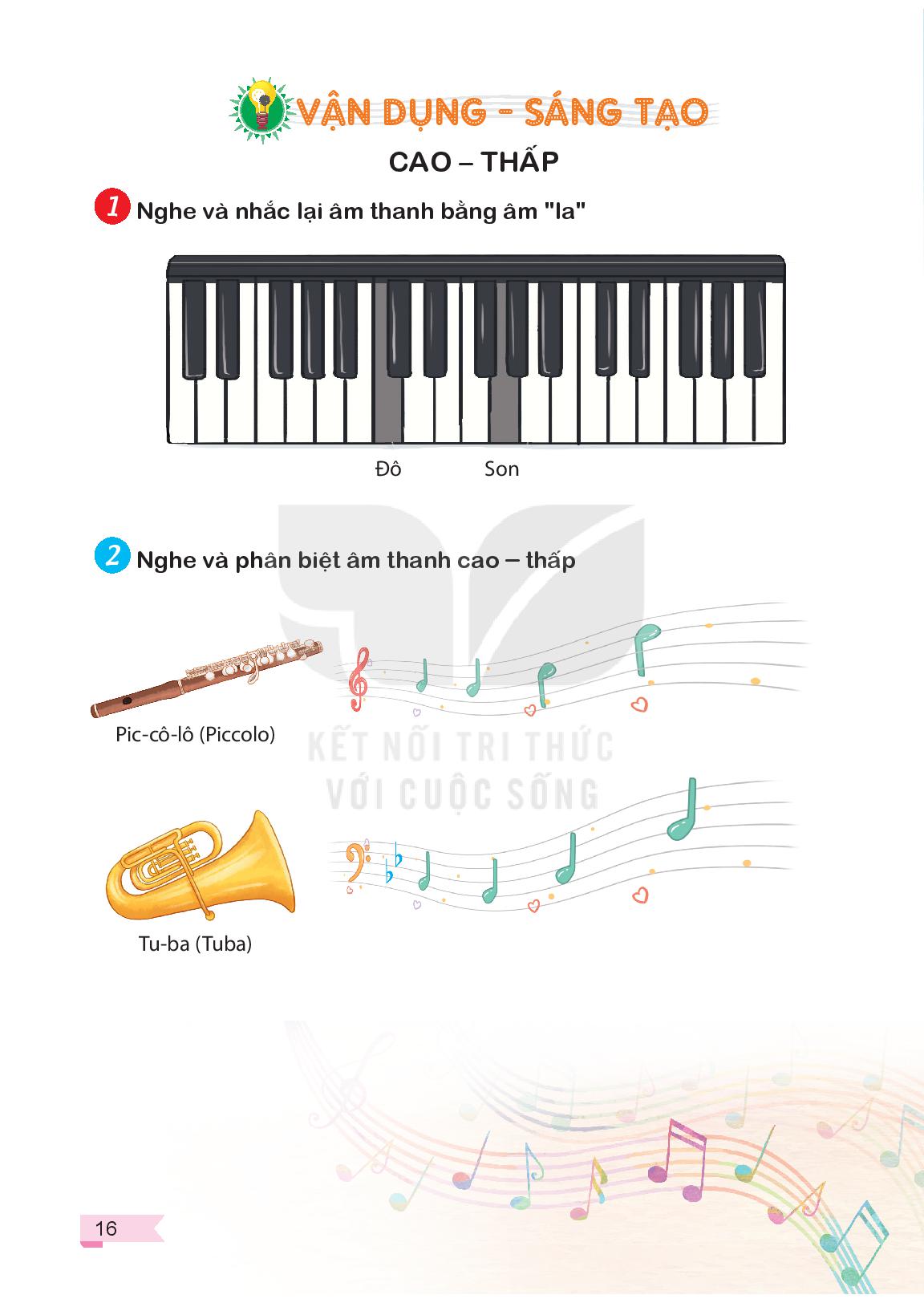 Nghe âm thanh của từng loại nhạc cụ một vài lần và đặt câu hỏi?
? Đây là âm thanh của loại nhạc cụ nào?
? Cảm nhận âm thanh của nhạc cụ nào cao hơn? Nhạc cụ nào thấp hơn?
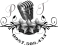 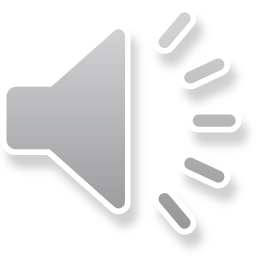 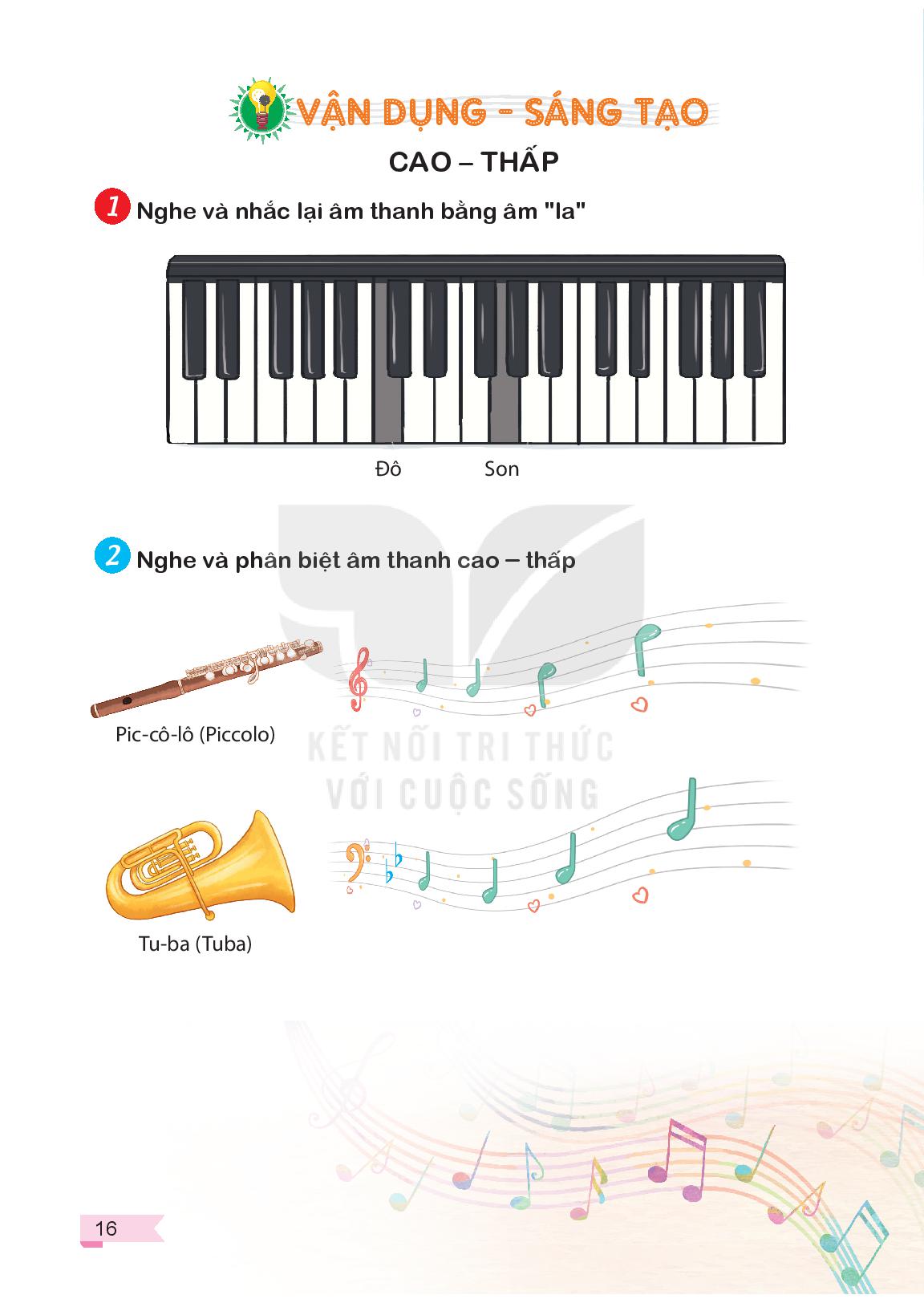 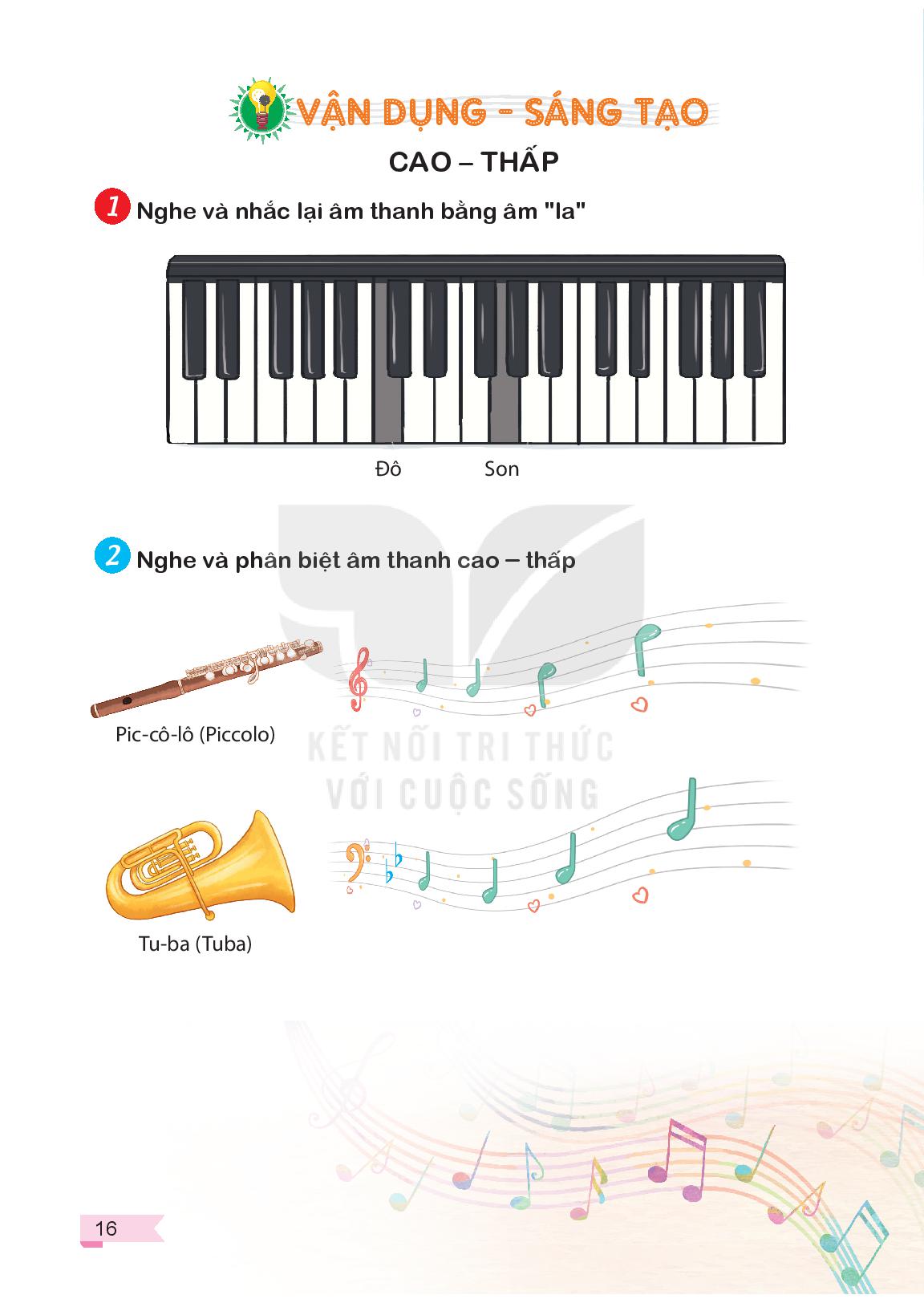 Vận động cao thấp theo âm thanh của hai nhạc cụ.
+ Piccolo – cao: Tay đưa lên đầu.
+ Tuba – thấp: Tay đưa xuống bàn.
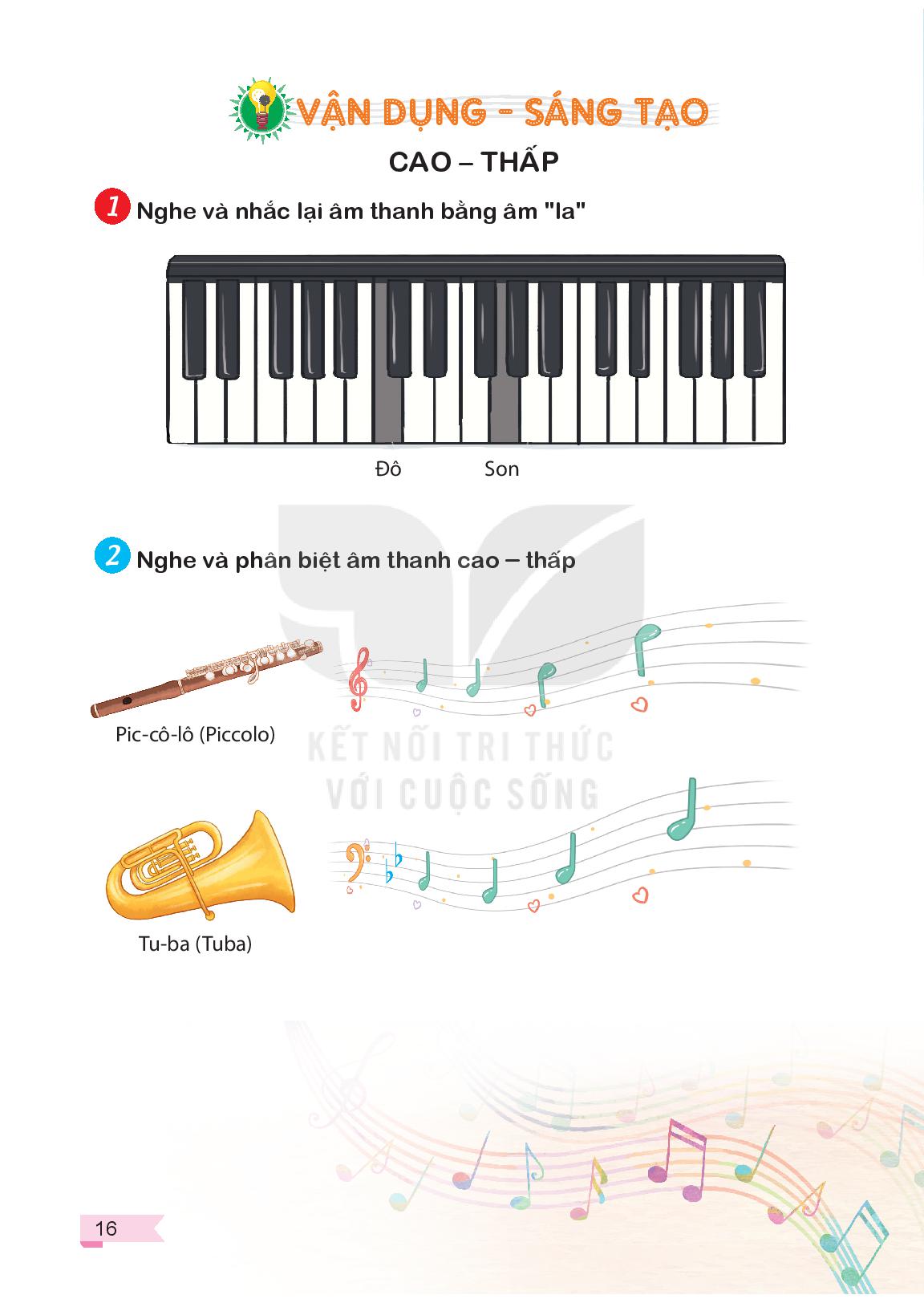 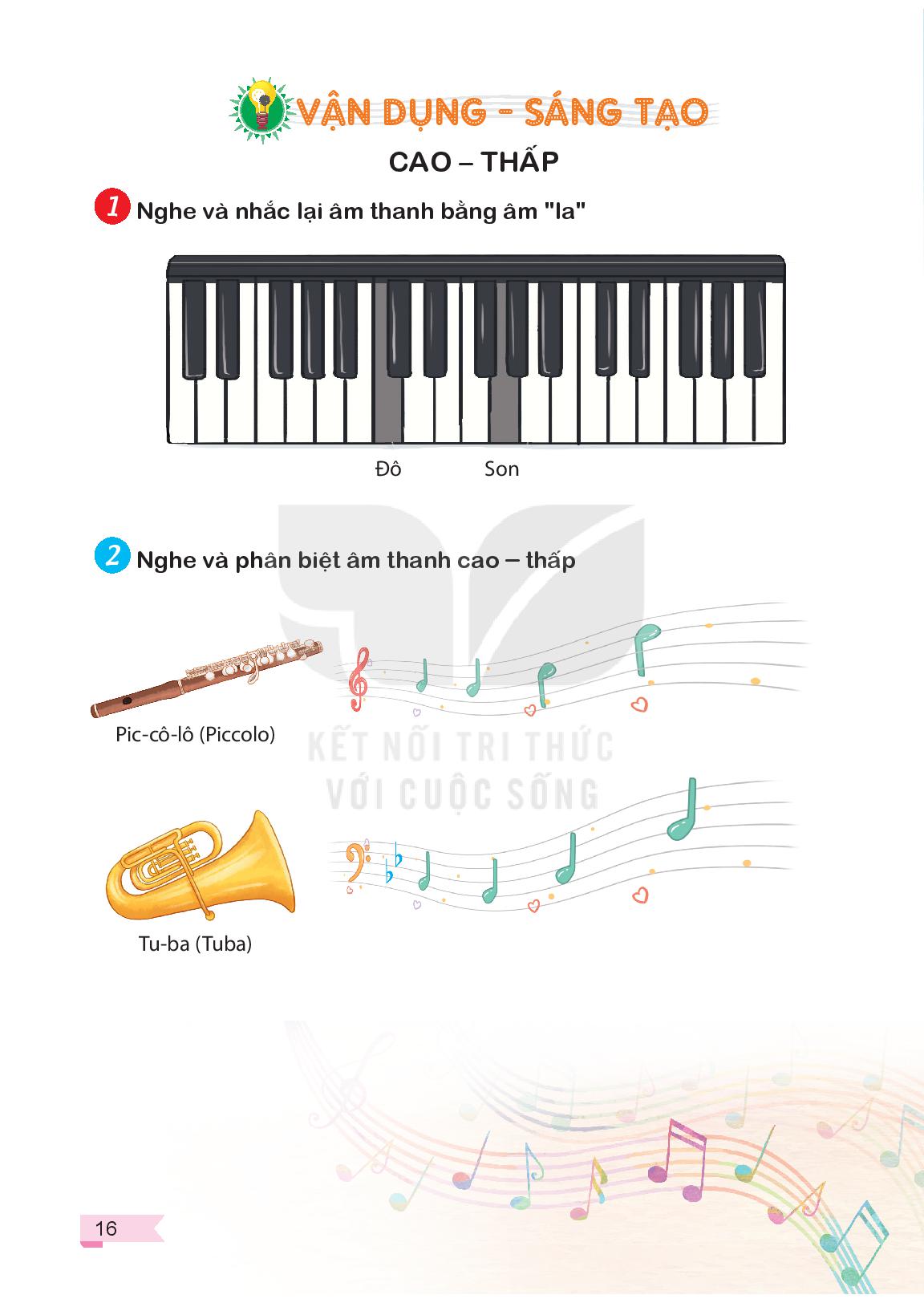 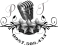 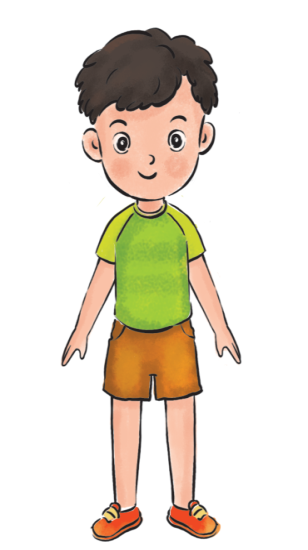 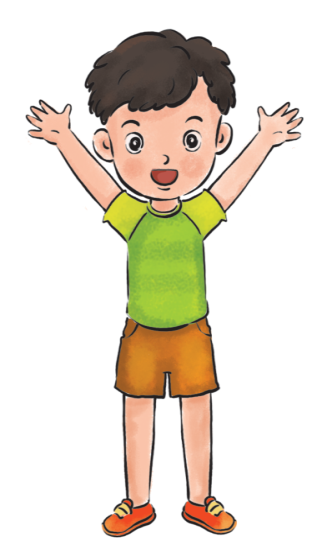 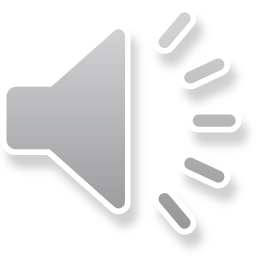 Nghe giai điệu vài lần, gợi mở để học sinh cảm nhận âm thanh cao – thấp trong giai điệu.
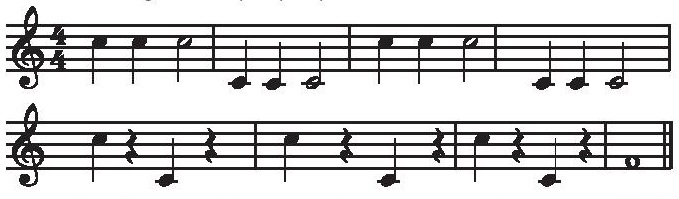 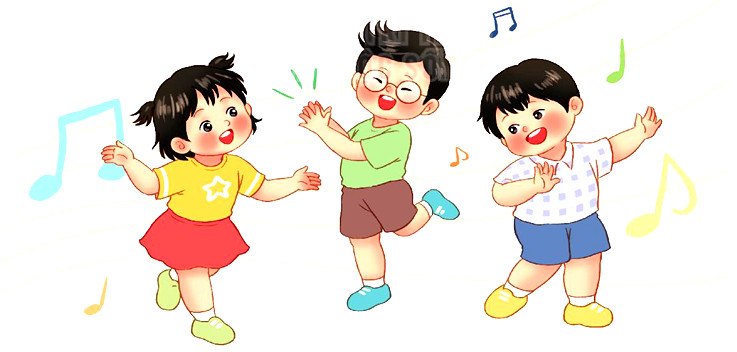 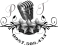 HD Một số động tác vận động theo giai điệu như hình ảnh
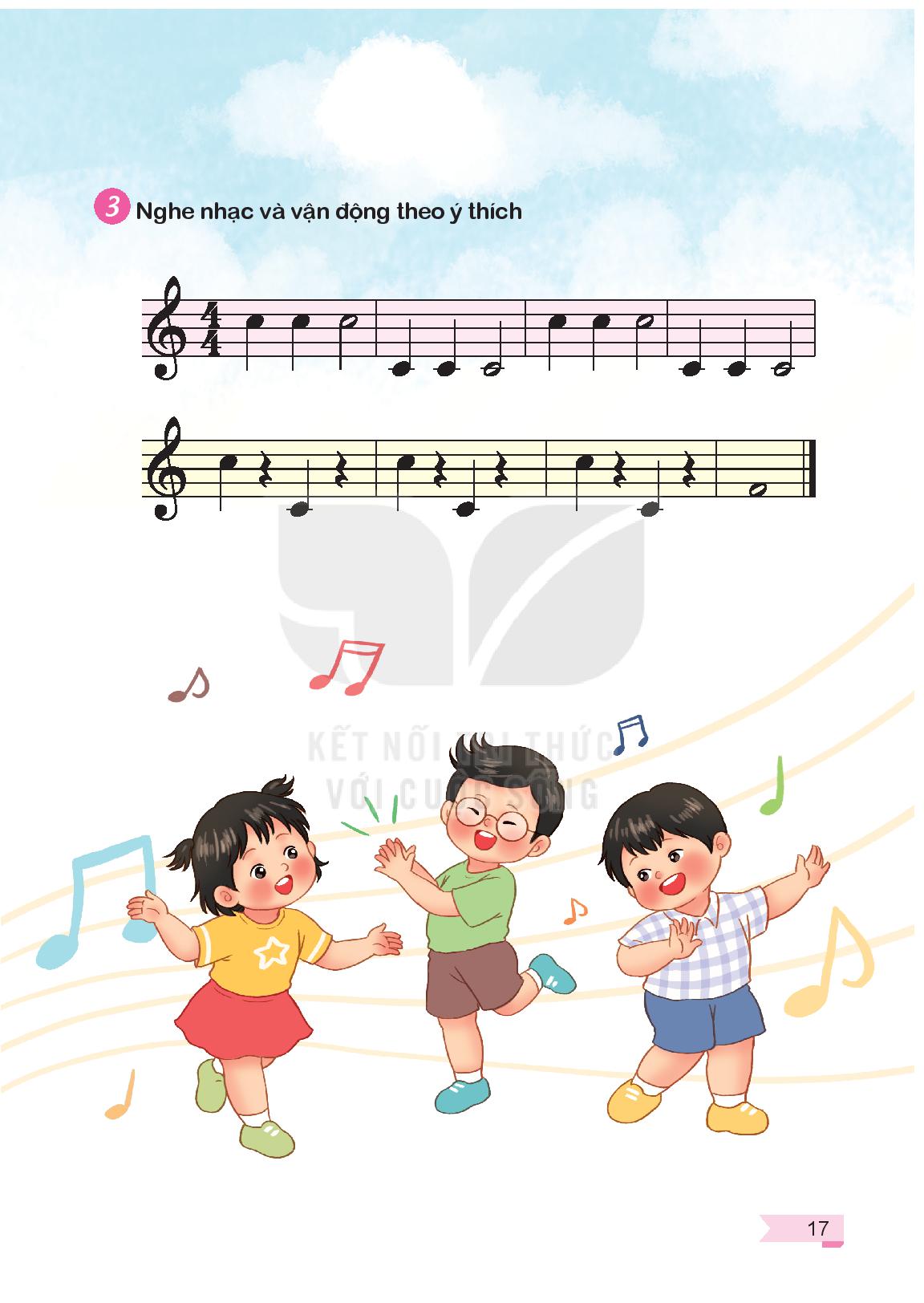 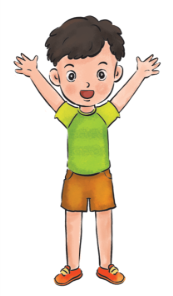 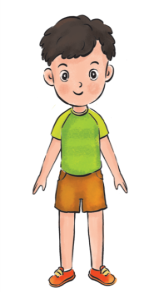 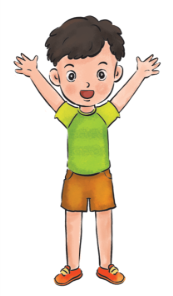 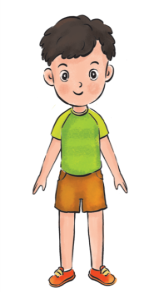 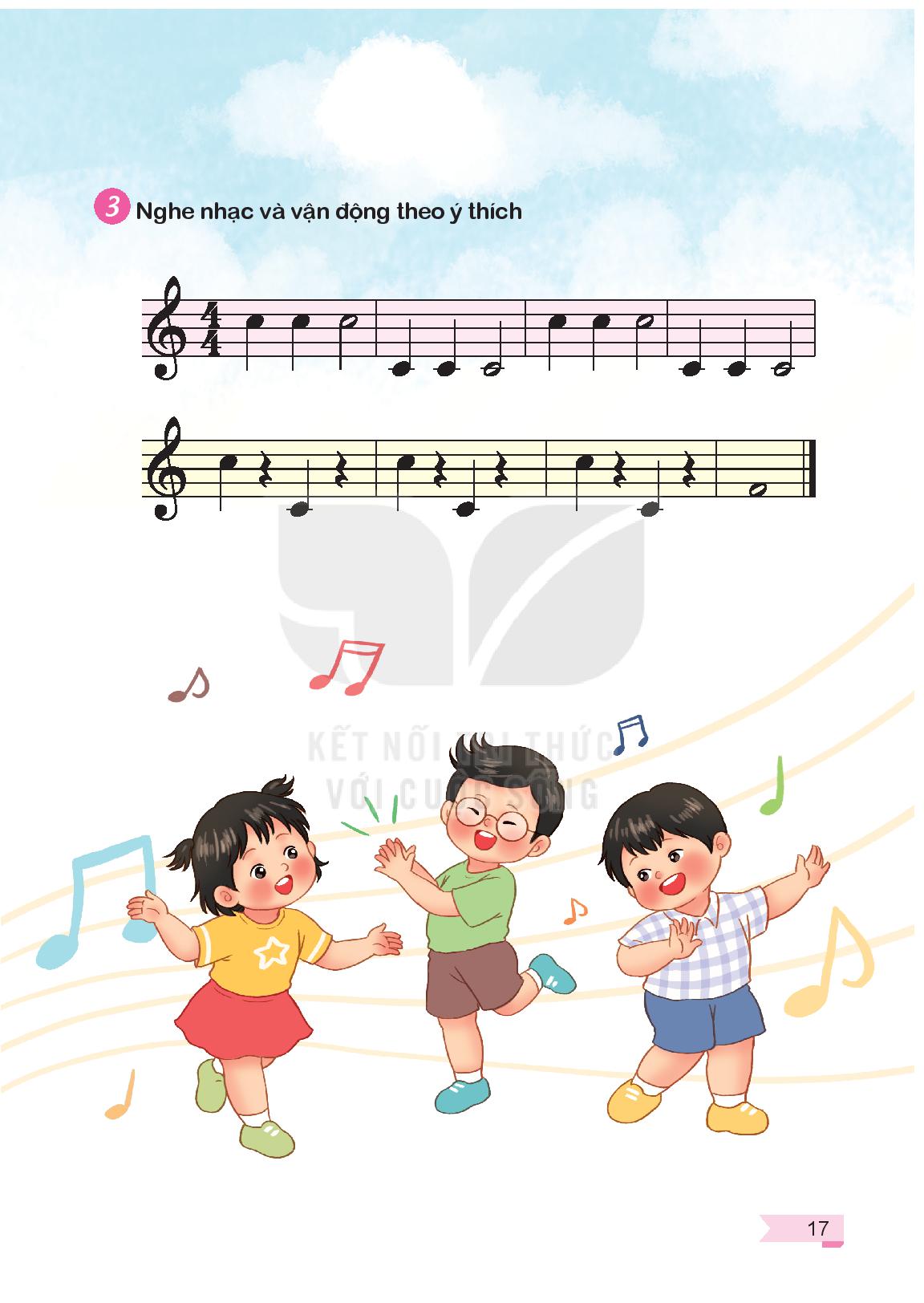 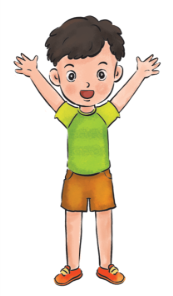 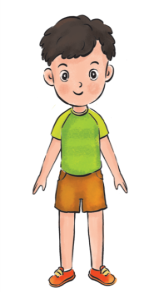 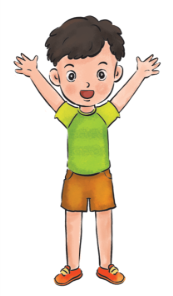 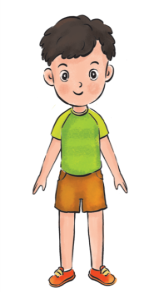 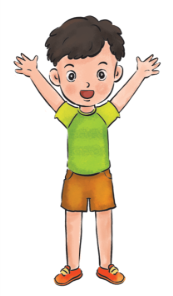 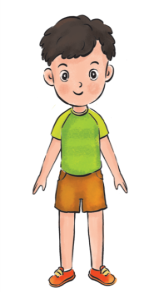 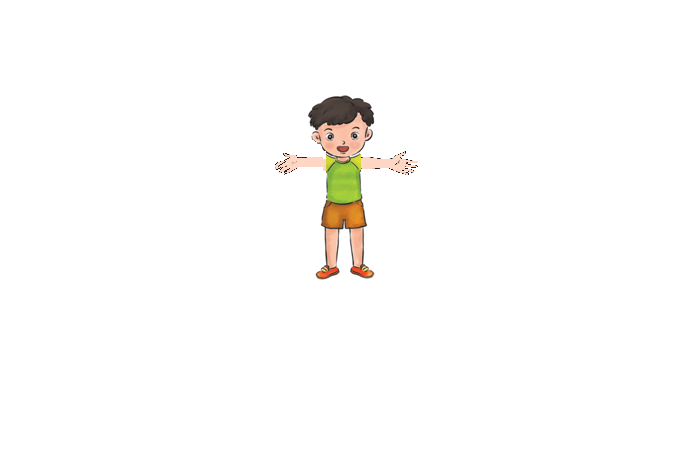 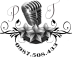 Giáo dục-củng cố-dặn dò
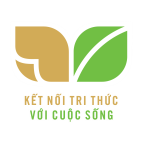 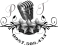 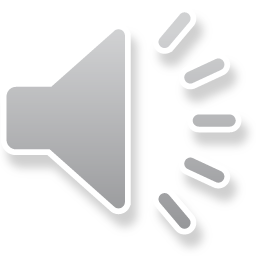 Bản quyền TT-ÂN-Phi Trường 0987508433 cấm chia sẻ dưới mọi hình thức